Figure 4. Experiment 2: mean values of the individual differences between adapted action trials and nonadapted action ...
Cereb Cortex, Volume 20, Issue 9, September 2010, Pages 2252–2258, https://doi.org/10.1093/cercor/bhp291
The content of this slide may be subject to copyright: please see the slide notes for details.
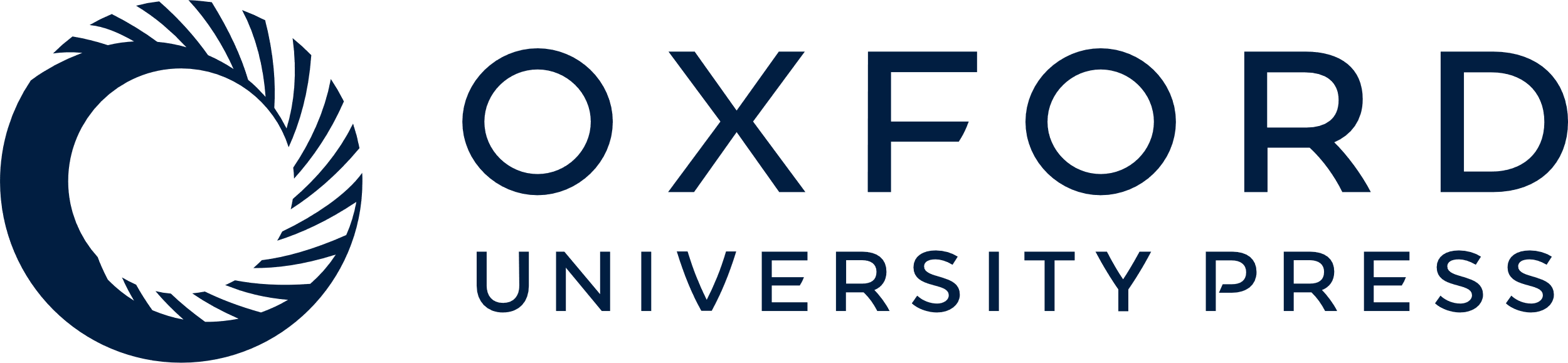 [Speaker Notes: Figure 4. Experiment 2: mean values of the individual differences between adapted action trials and nonadapted action trials for all TMS conditions. The values represent the behavioral effects of adaptation. Positive values indicate a relative cost of adaptation in terms of reaction time, and negative values indicate a relative advantage of adaptation. Error bars indicate 95% confidence intervals. Conditions with significant P values of post hoc comparisons are labeled with an asterisk. D-Eff, different effector; S-Eff, same effector.


Unless provided in the caption above, the following copyright applies to the content of this slide: © The Author 2010. Published by Oxford University Press. All rights reserved. For permissions, please e-mail: journals.permissions@oxfordjournals.org]